Role of SEEs in Myanmar Economy and the Union’s Public Finance
Huynh The Du
The outline of presentation
Markets and market failures
Roles/functions of the state
Problems make the state in general and SEEs/SOEs inefficient
SEE in Myanmar
Discussion
Market and Market Failures
Competitive Markets
Markets
Monopoly (Incomplete Competition)
Externalities
Public Goods
Asymmetric Information
Irrational Behavior
Functions of the State
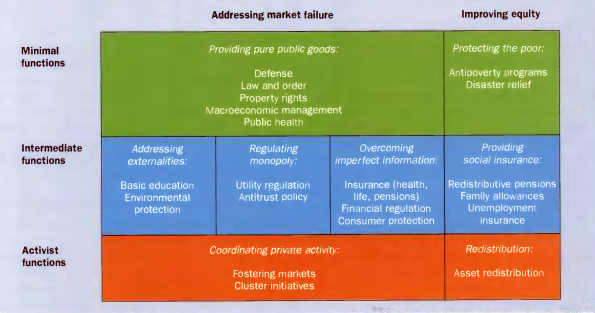 4
Source: World Bank (1997)
State Interventions
Providing goods and services 

Taxation and/or subsidy

Regulations
6/5/2019
5
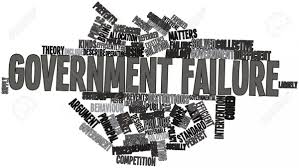 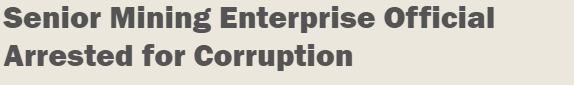 Principal Agent Problem
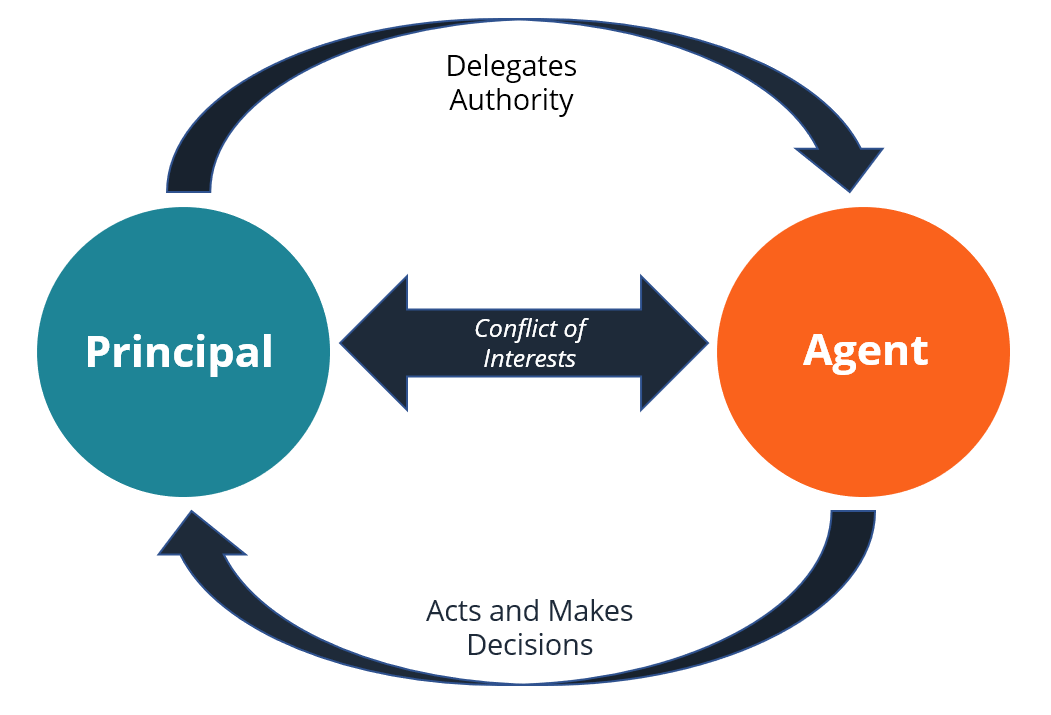 SOEss/SEE
Confusion between business and political/policy functions

What should be the role of SOE/SEE?
8
Union Fund Account Structure
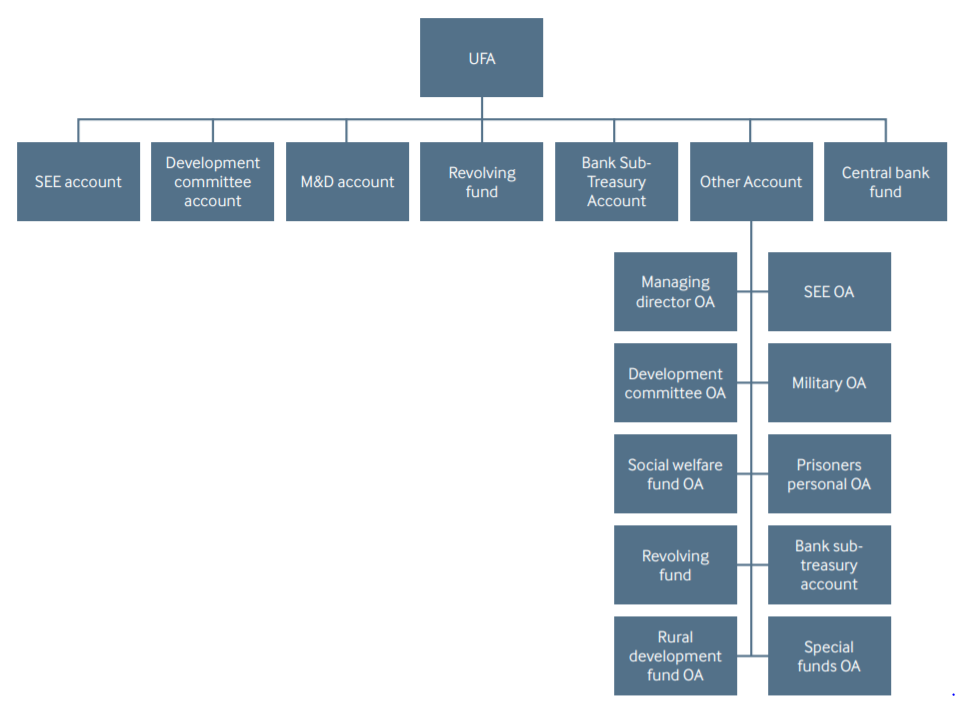 9
Rev and Exp by the UG and SEE (%GDP)
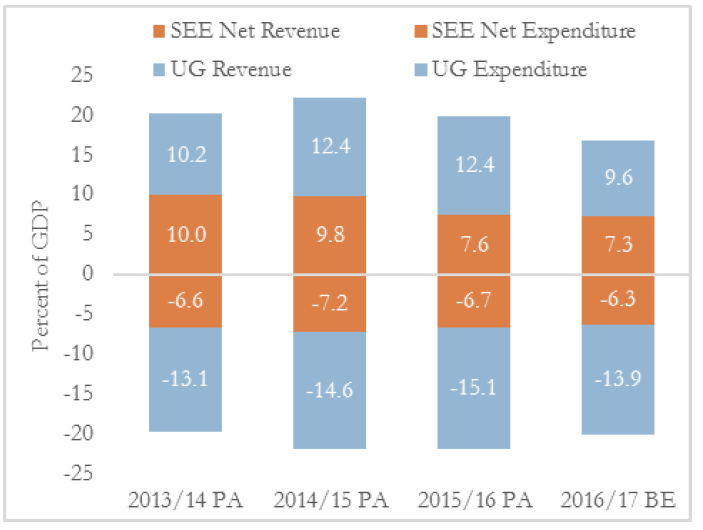 10
UG and SEEs: Revenues and Expenditures
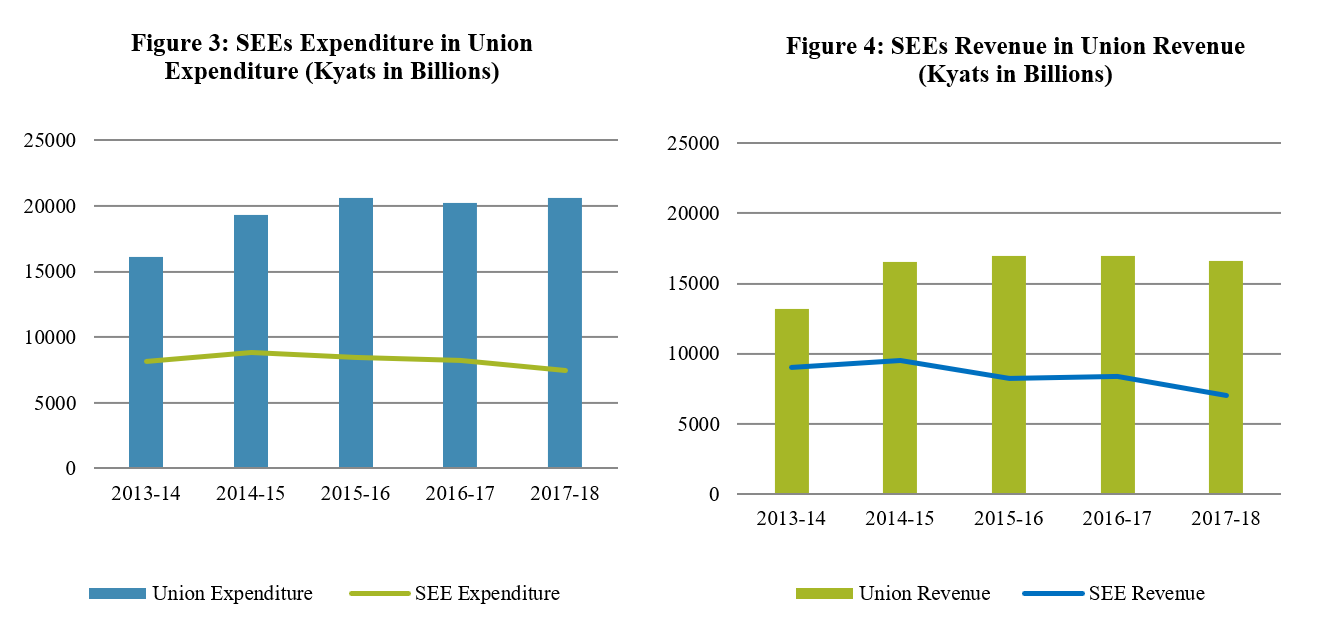 11
Tax and non-tax revenue
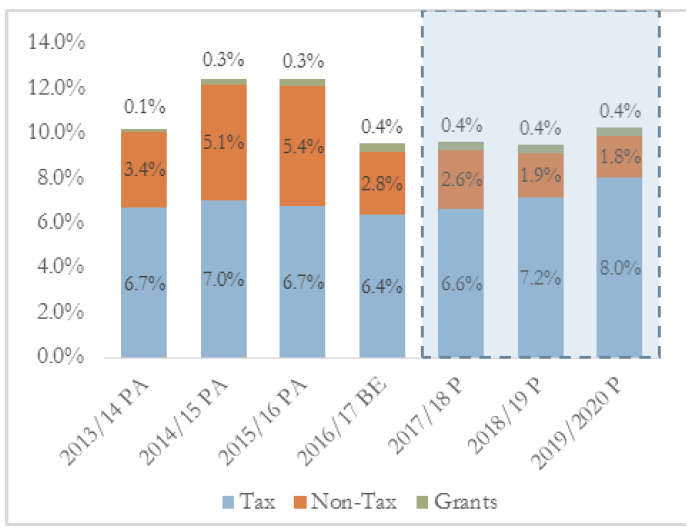 12
Fiscal Deficit (%GDP)
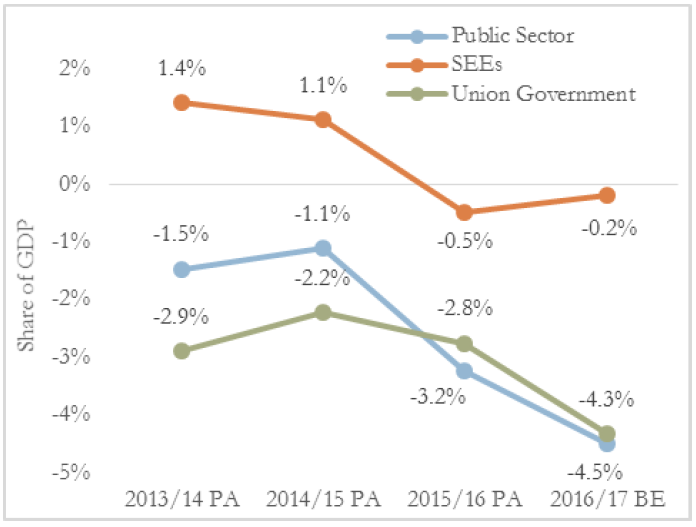 13
Deficit Financing (%GDP)
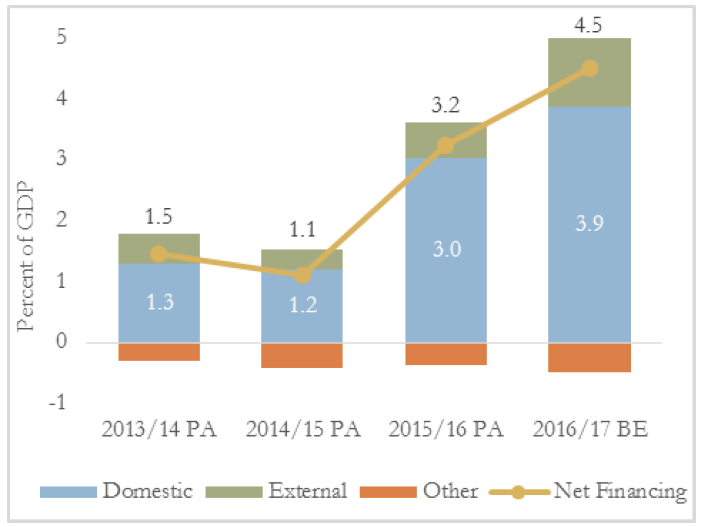 14
Expenditure Composition (% GDP)
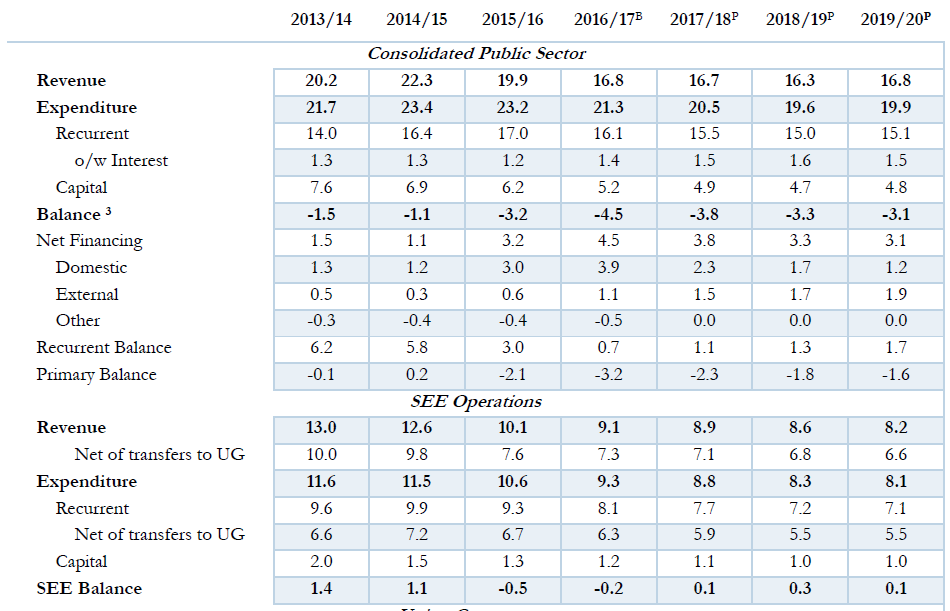 15
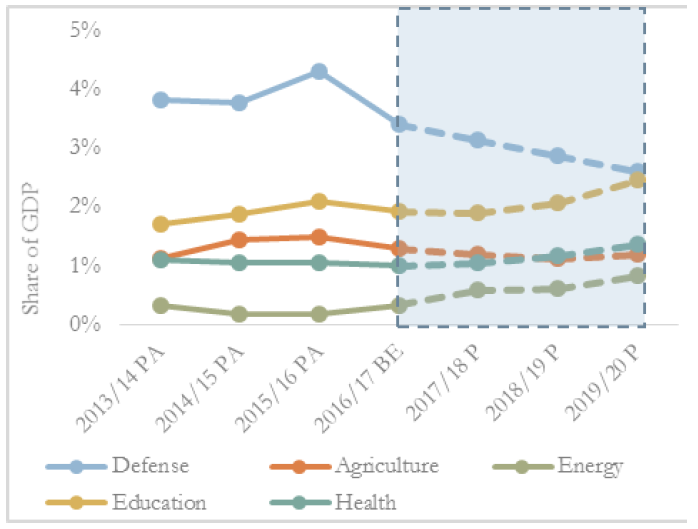 Expenditure Compostions
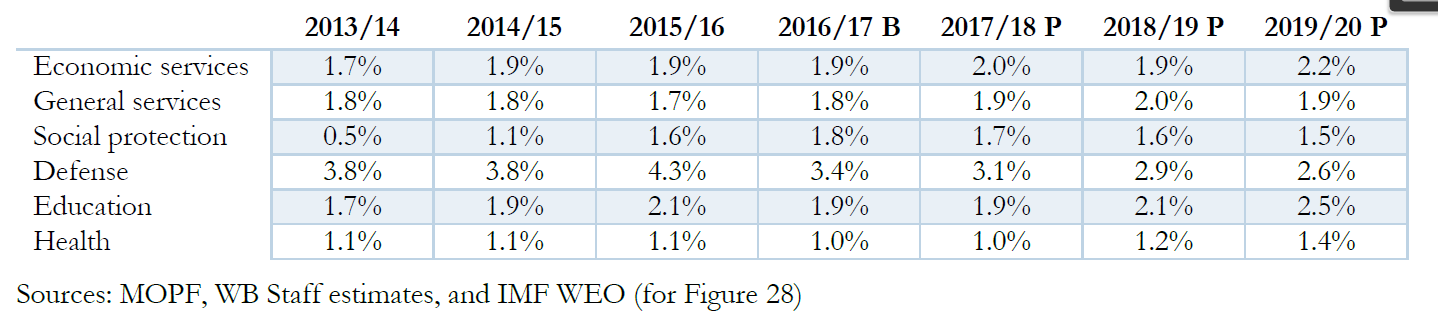 16
Capital Spending
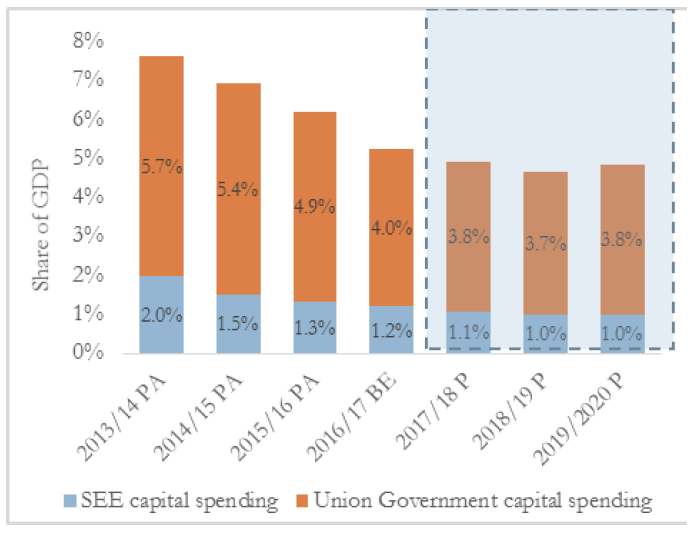 17
SEE in Myanmar and Other Countries
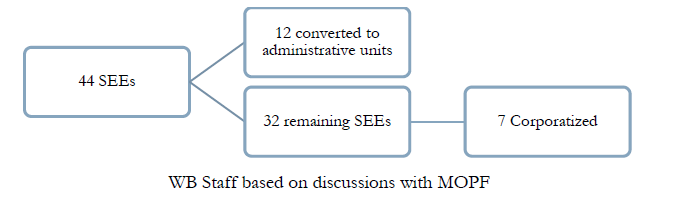 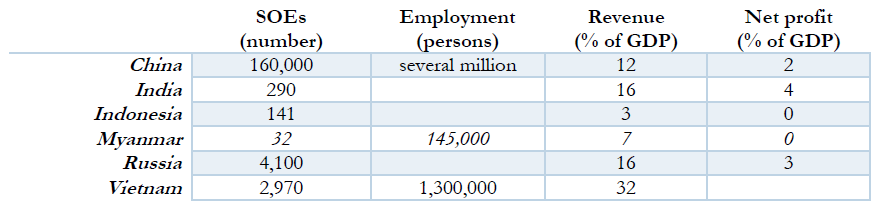 18
Flow of Funds between Union Budget and SEEs
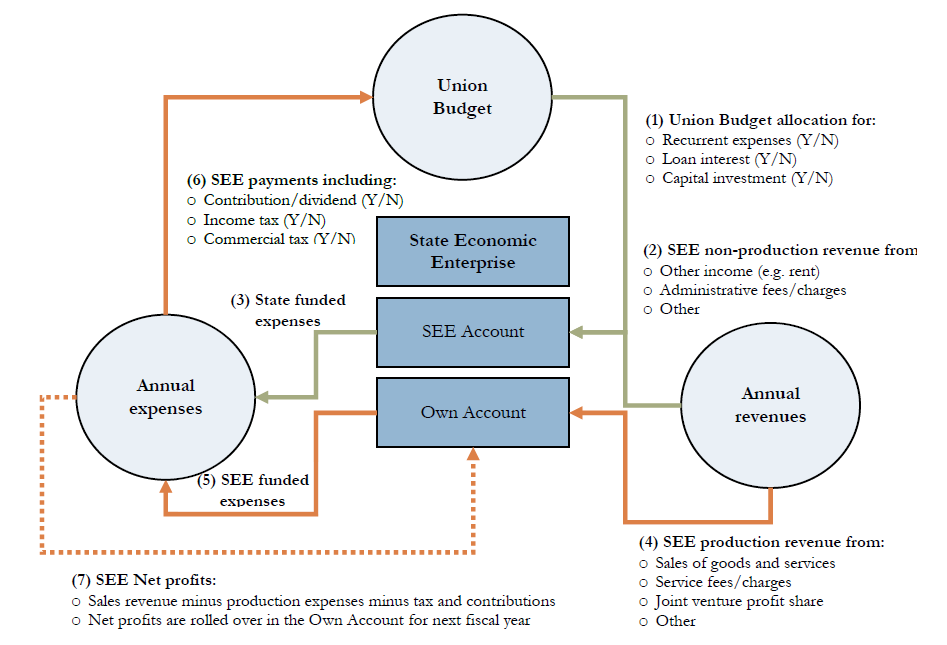 19
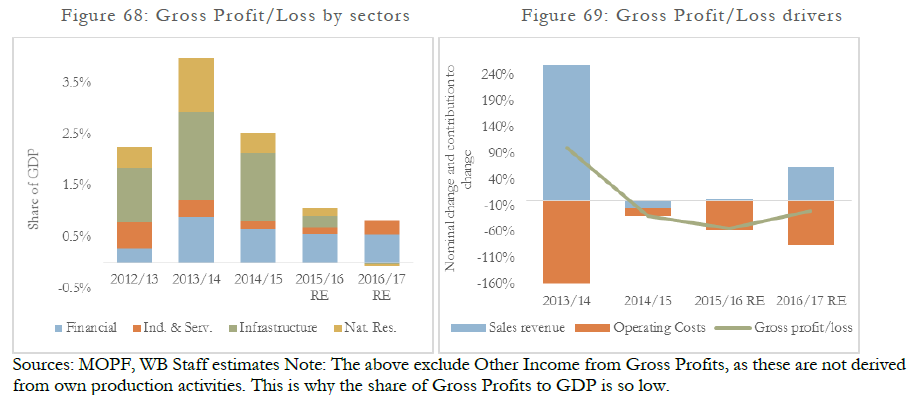 20
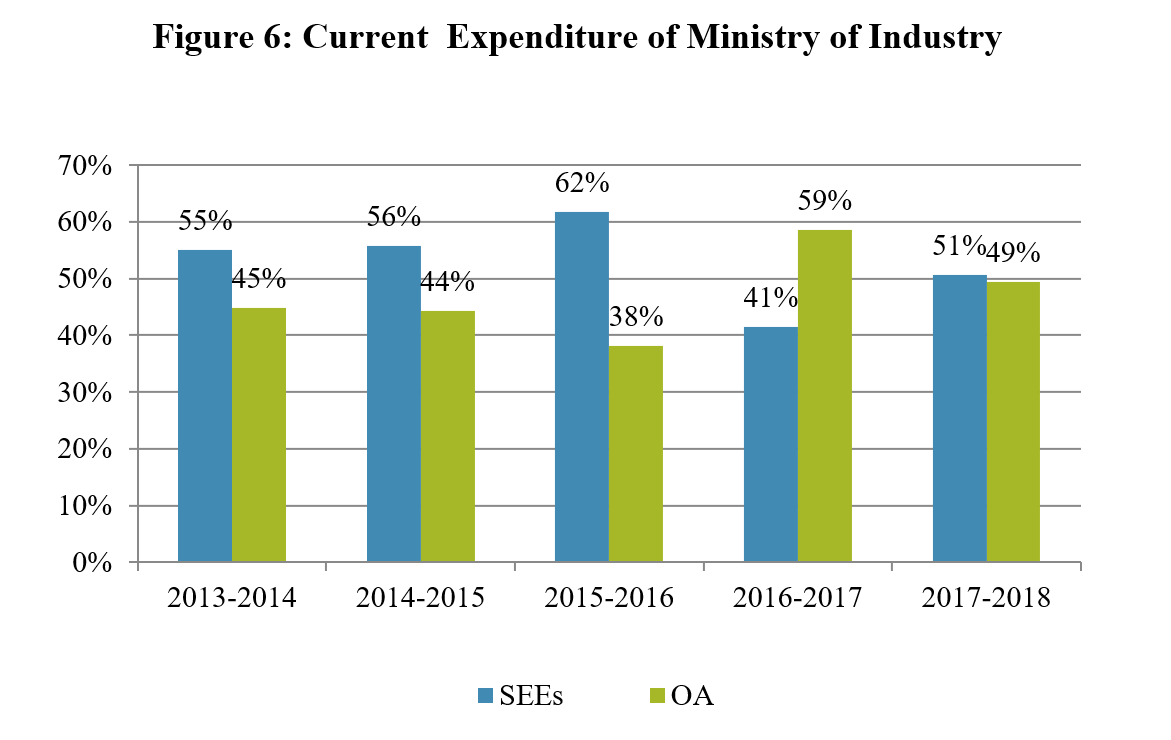 21
Problems of SEEs in Myanmar
Decline in revenue for organizations which are re-branded as a government department from an enterprise
Weak management 
Manufactured products have low quality
Lack of Willingness to innovate
Lack of creativity
Lack of hard work
Lack of Brand name recognition
Lack of competitiveness in price and quality compared to imported goods
Lack of a well-functioning market
Salary and Pension expenses for superfluous labor force
Laws and Regulations regarding SEEs are almost non-existent
Laws and by-laws for protecting and promoting businesses are weak
22
Discussions
The role of SEE/SOE

Central and local SOEs: Experiences from China and Vietnam

SEE reform
Transparency: Functions and accounting system and
Marketization (competition and ownership)
23